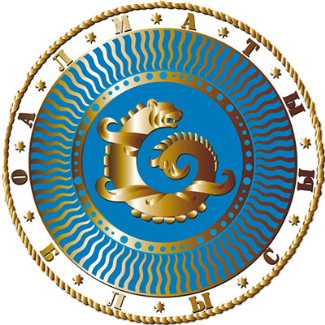 КГУ "Центр по реабилитации жертв религиозного экстремизма и приверженцев деструктивных культов"
КГУ "Центр по реабилитации жертв религиозного экстремизма и приверженцев деструктивных культов"
тыс.тенге
Объем бюджетных средств
тыс.тенге